Порядок проведения государственной итоговой аттестации по образовательным программам основного общего образования
Порядок проведения ГИА
Утверждён Приказом Министерства просвещения РФ и Рособрнадзора от 04.04.2023 г. № 232/551
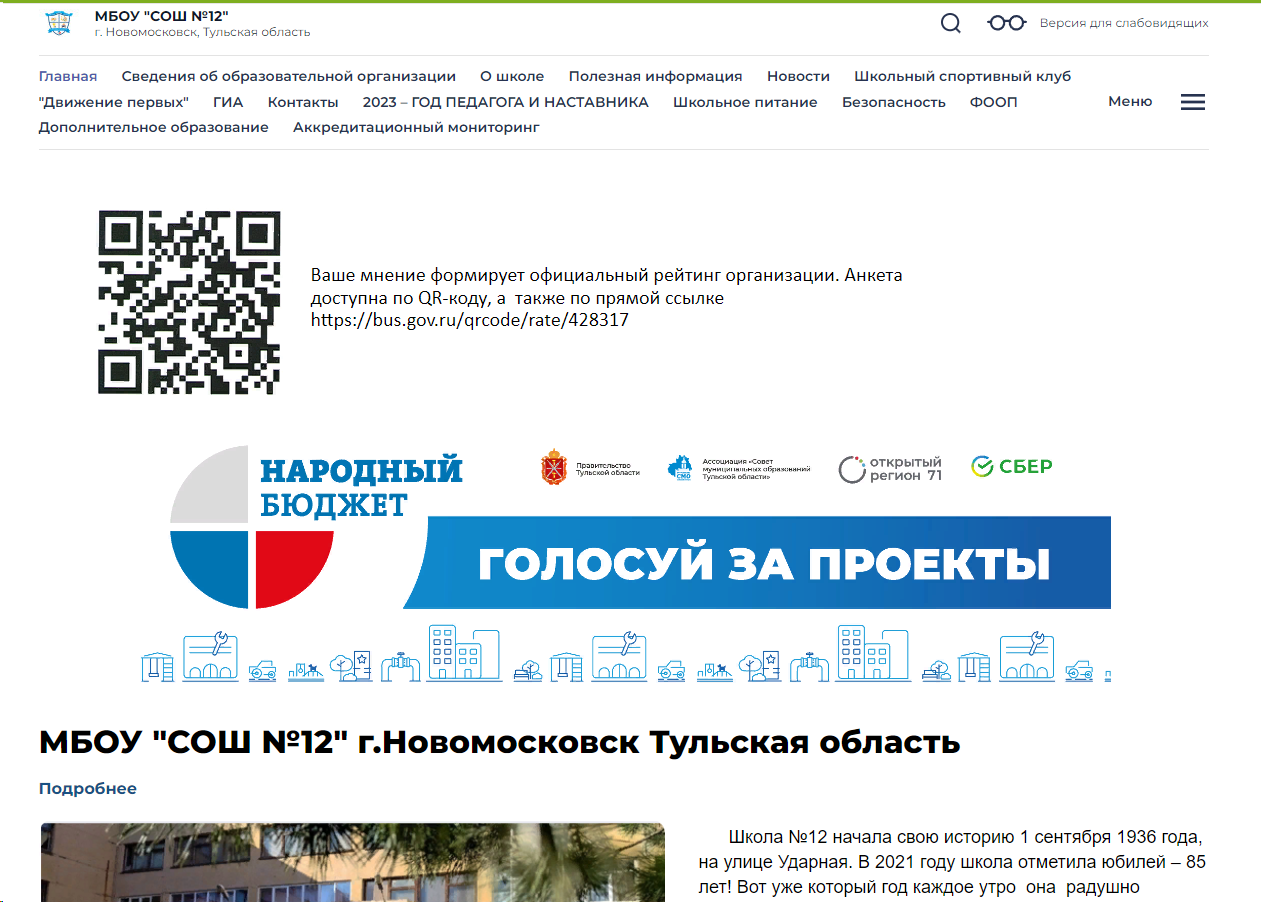 Мероприятия в рамках
Итоговое собеседование по русскому языку
Основной государственный экзамен по русскому языку, математике и предметам по выбору или государственный выпускной экзамен по русскому языку и математике (для отдельных категорий учащихся)
Итоговое собеседование
14 февраля 2024 года – основной день
13 марта 2024 года
15 апреля 2024 года 
дополнительные дни
Итоговое собеседование
Все учащиеся
ГВЭ
Дети – инвалиды
Дети с ОВЗ

Русский язык Математика
ОГЭ
Все категории учащихся
ОГЭ
Русский язык Математика
+ 
2 предмета  по выбору

Дети с ОВЗ и дети-инвалиды 
2 или 4 предмета
Предметы по выбору
Обществознание
История
География
Литература
Английский язык
Физика
Химия 
Биология
Информатика и ИКТ
Неудовлетворительные результаты на ОГЭ - 2023
Выбор предметов на ОГЭ - 2024
Условие допуска к ГИА

         «К  ГИА допускаются учащиеся, не имеющие академической задолженности и в полном объёме выполнившие учебный	 план (имеющие годовые отметки по всем учебным предметам учебного плана за 9 класс не ниже удовлетворительных) и получившие зачет за Итоговое собеседование по русскому языку».
План подготовки
Документ удостоверяющий личность участника
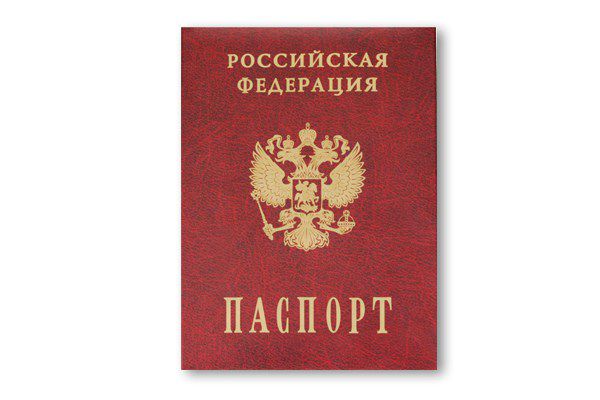 График занятий по подготовке к ГИА - 9
График занятий по подготовке к ГИА - 9
Выбор предметов на ОГЭ - 2024
План диагностических и тренировочных работ в формате ОГЭ
Декабрь  – Пробное Итоговое собеседование
                   ДКР по русскому языку и математике
Январь – ДКР по предметам по выбору
Февраль – Итоговое собеседование 
Март – ДКР по русскому языку и математике
               (городская) 
Апрель  - ДКР по предметам по выбору
Май  - ТКР по русскому языку и математике
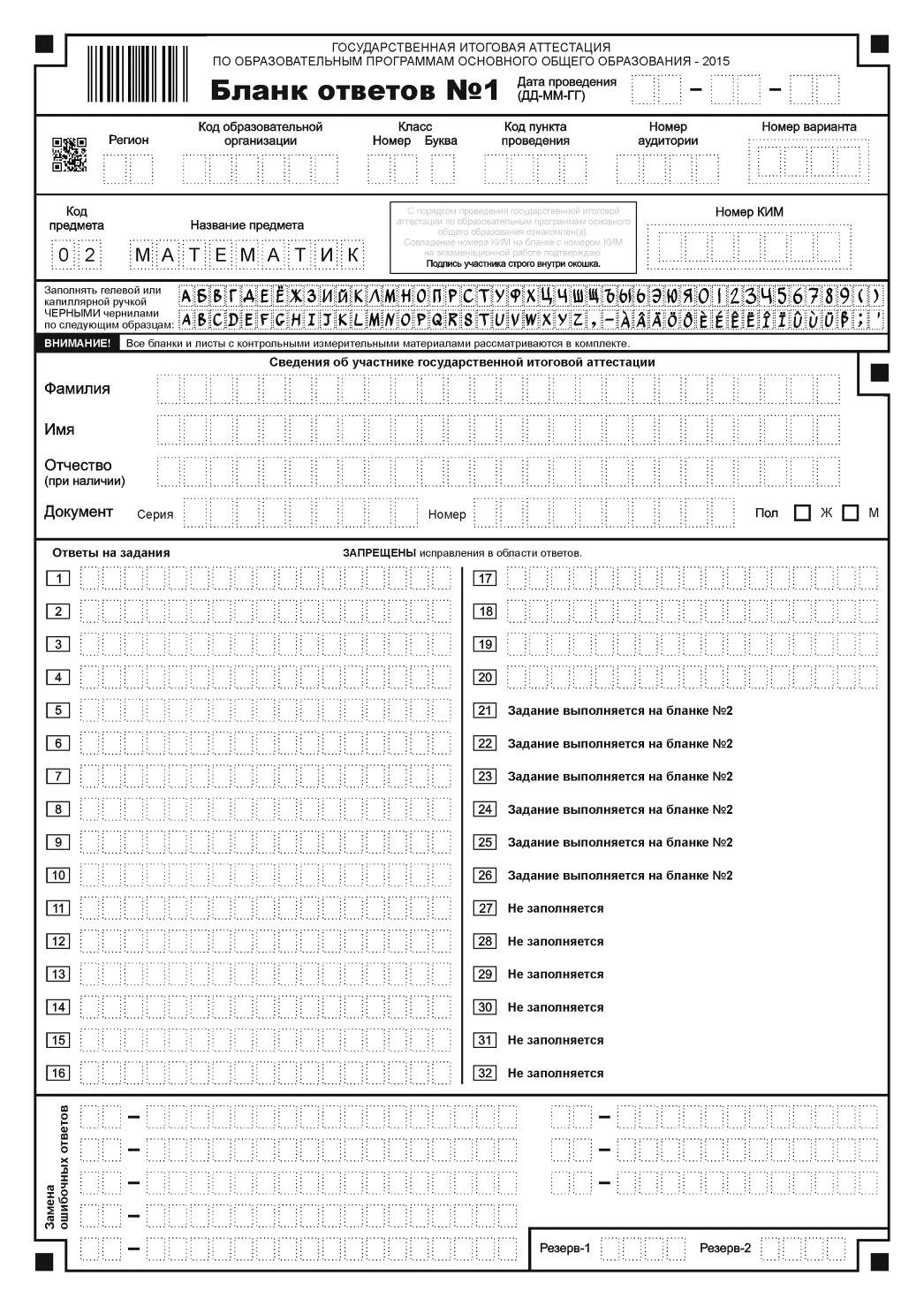 Заполнение бланков ОГЭ
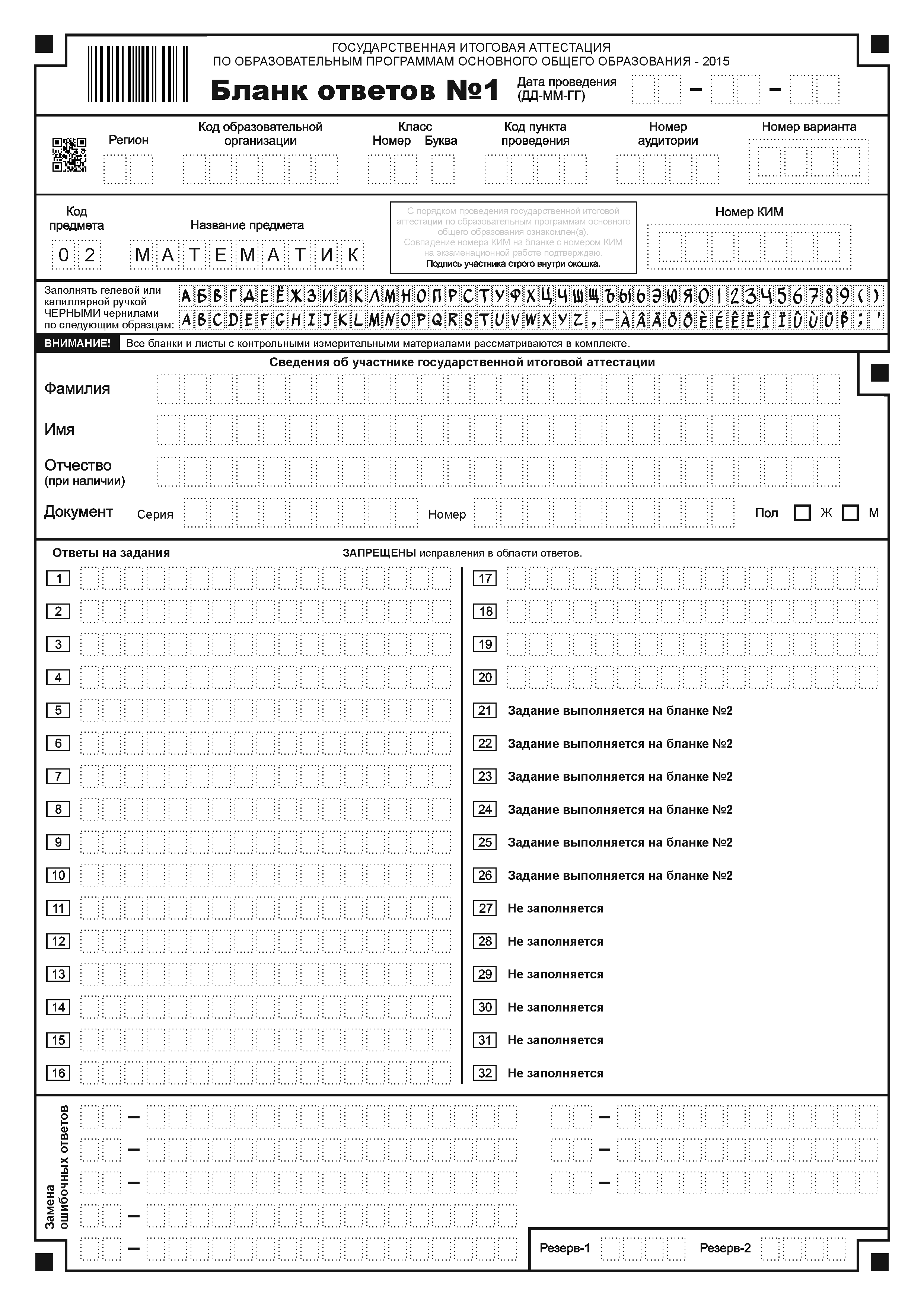 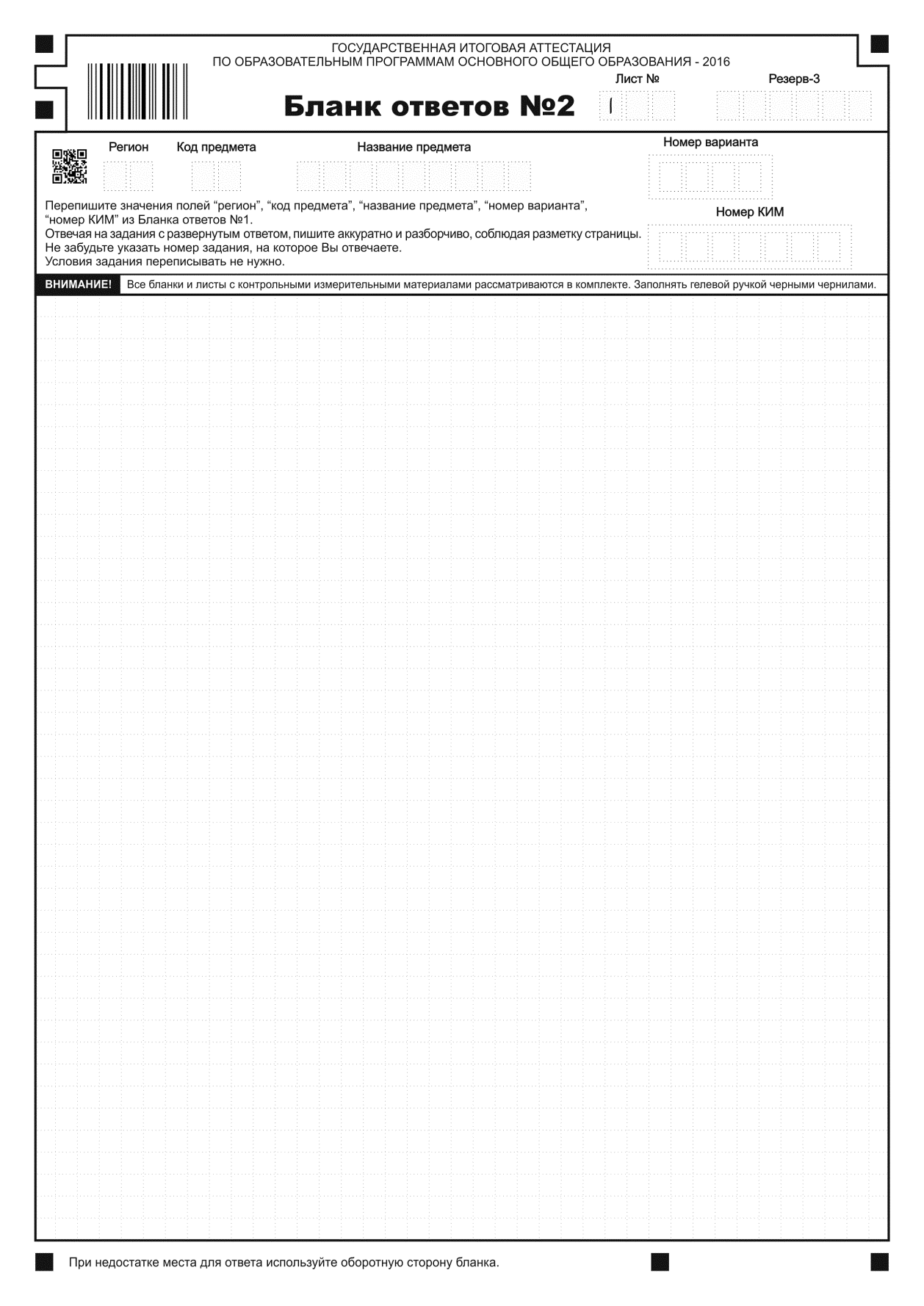 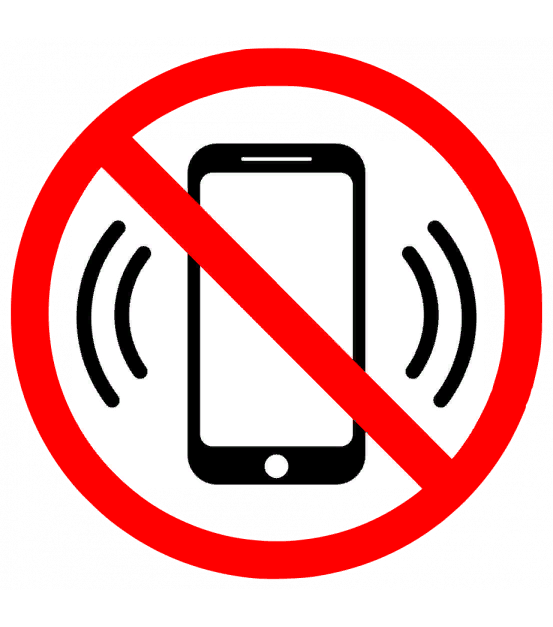 Материалы для подготовки
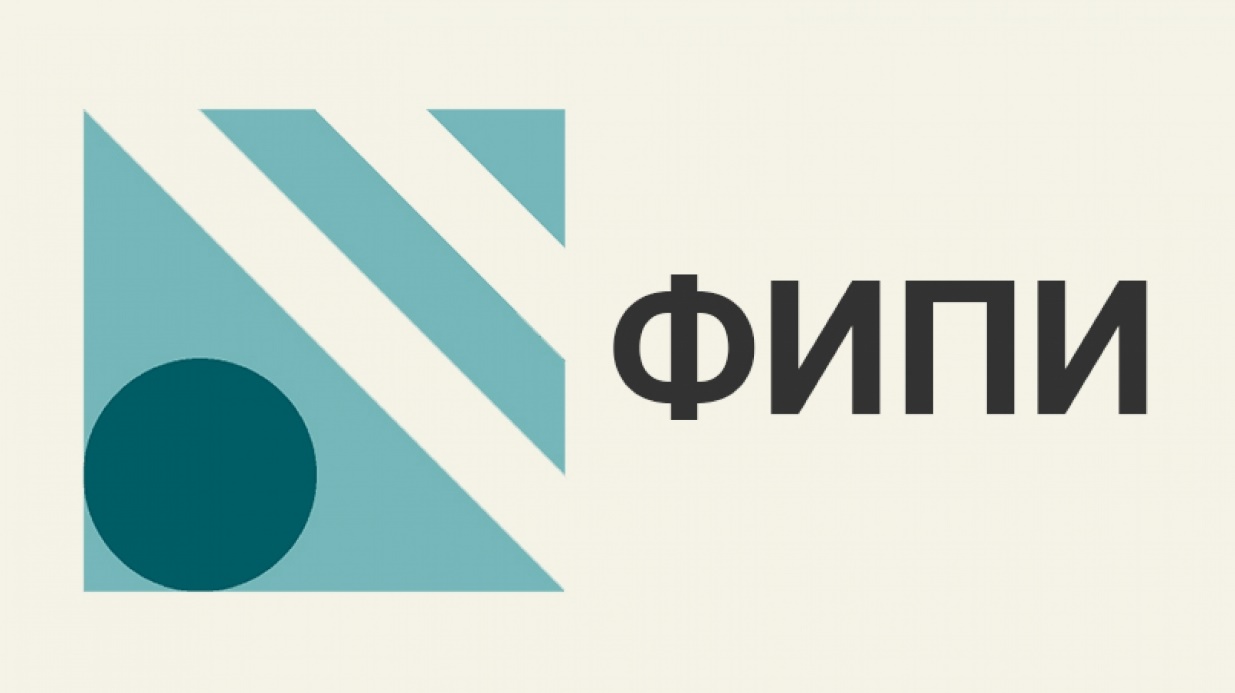 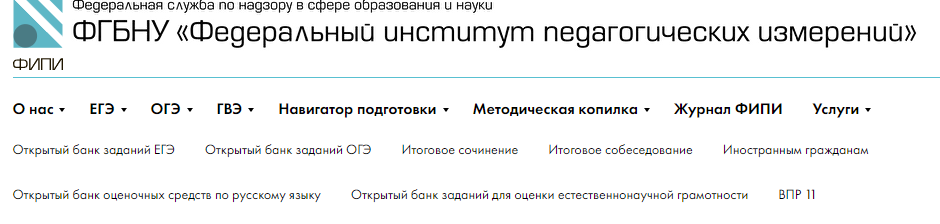 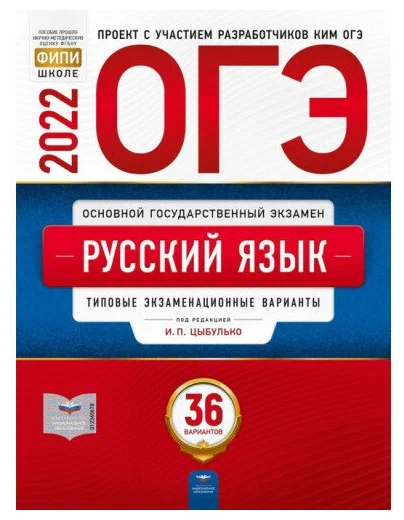 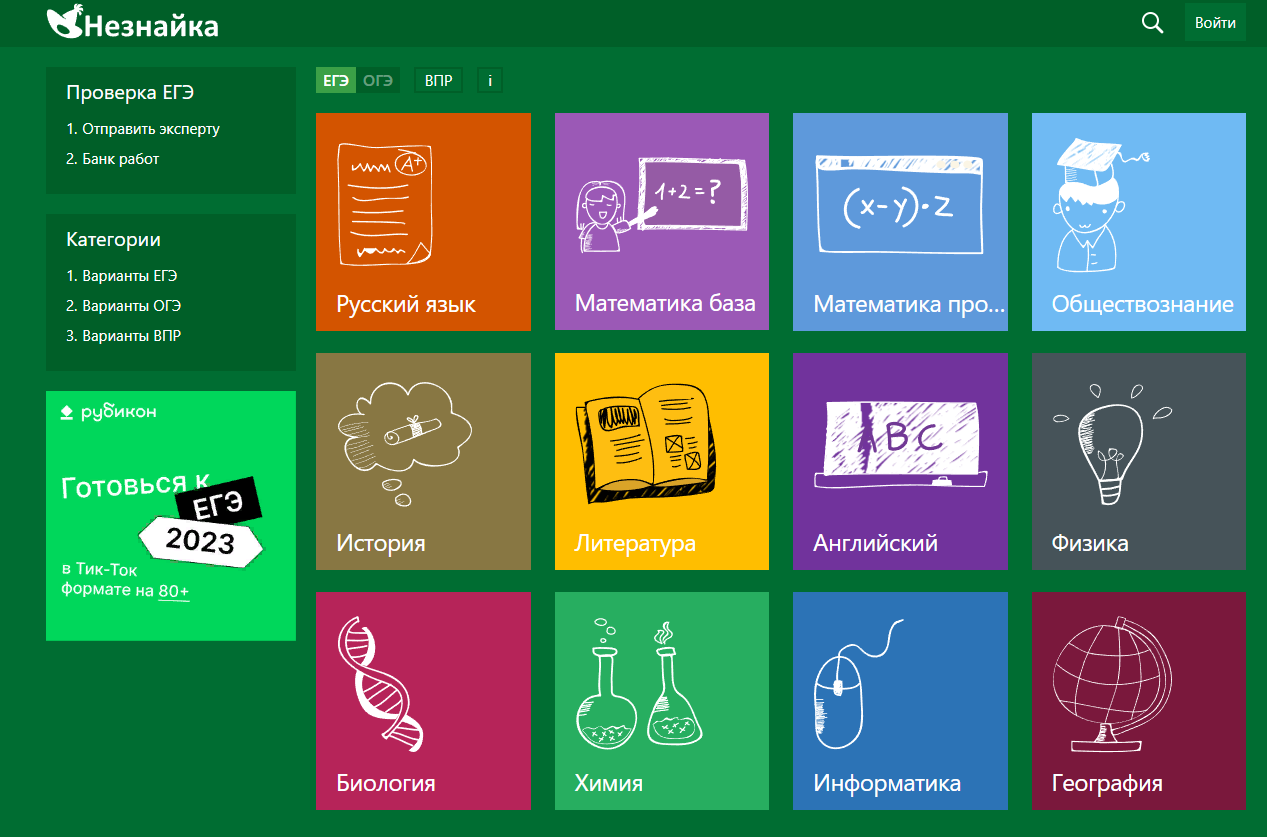 Дорн Марина Ивановна 
Консультант Комитета по образованию администрации МО г. Новомосковск 
6 – 22 – 16

Шарабанова Екатерина Александровна 
Зам. директора МБОУ «СОШ № 12»
4 – 36 – 89